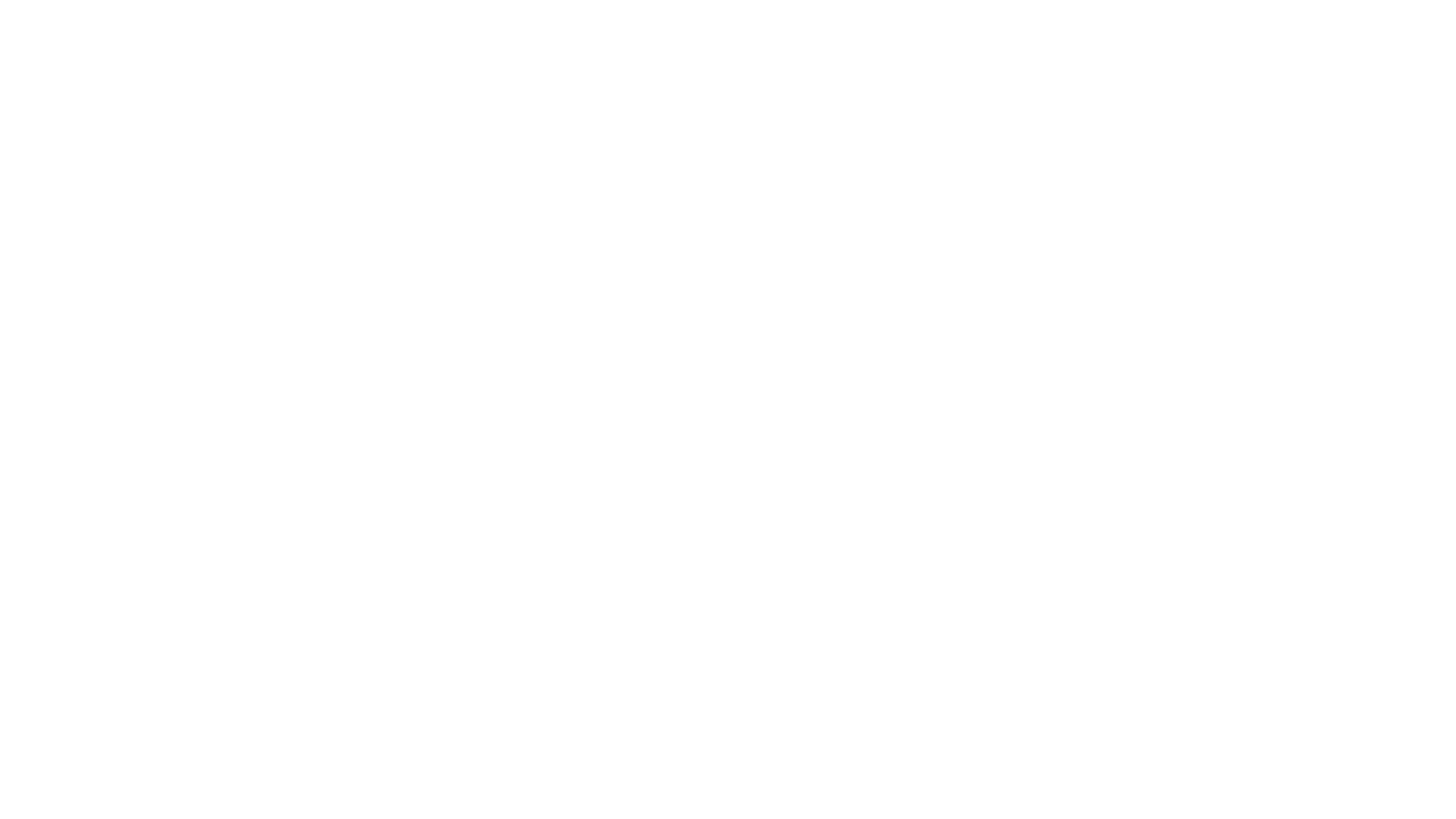 Mixed Doubles Carrom Tournament July 2019
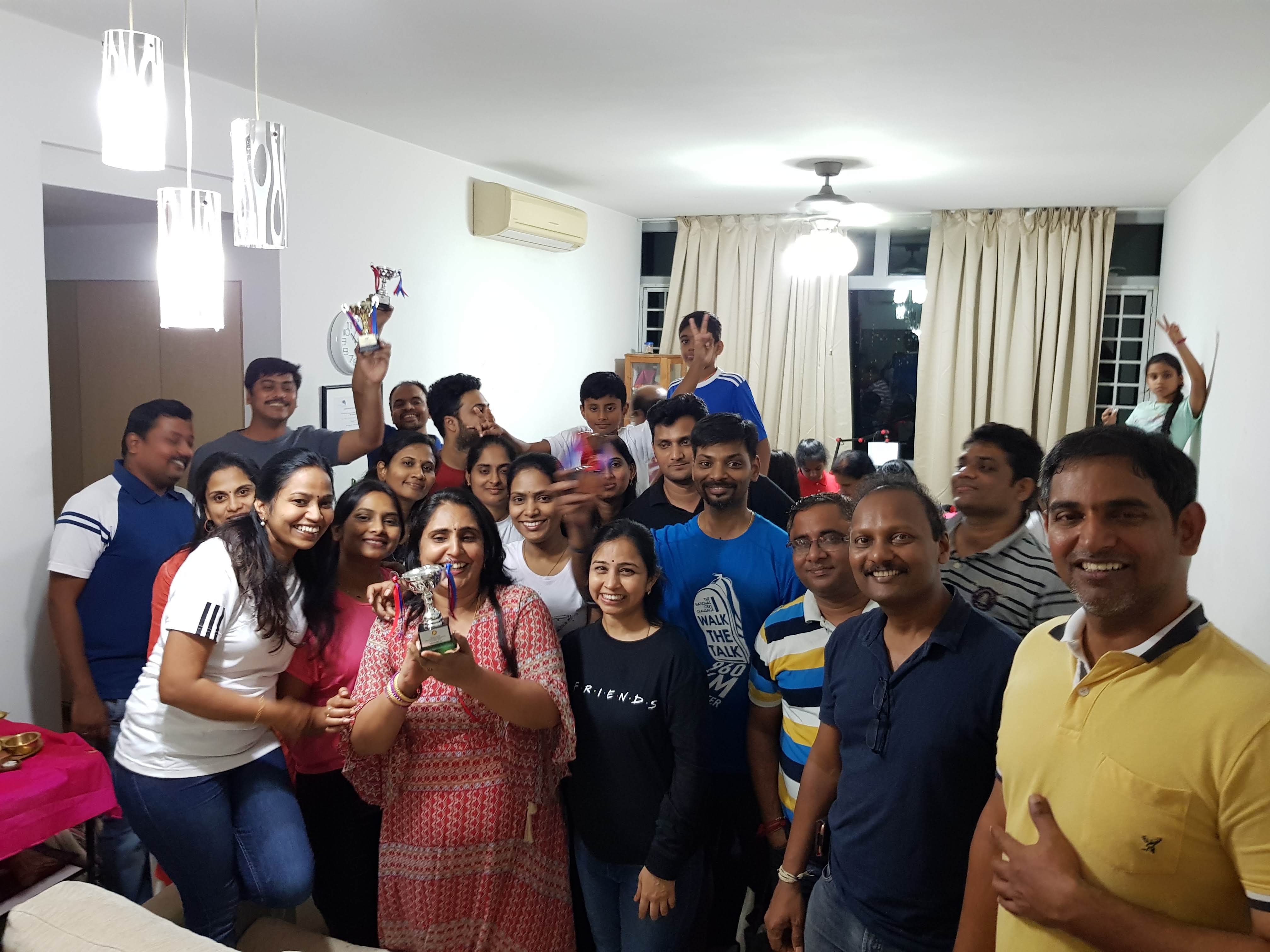 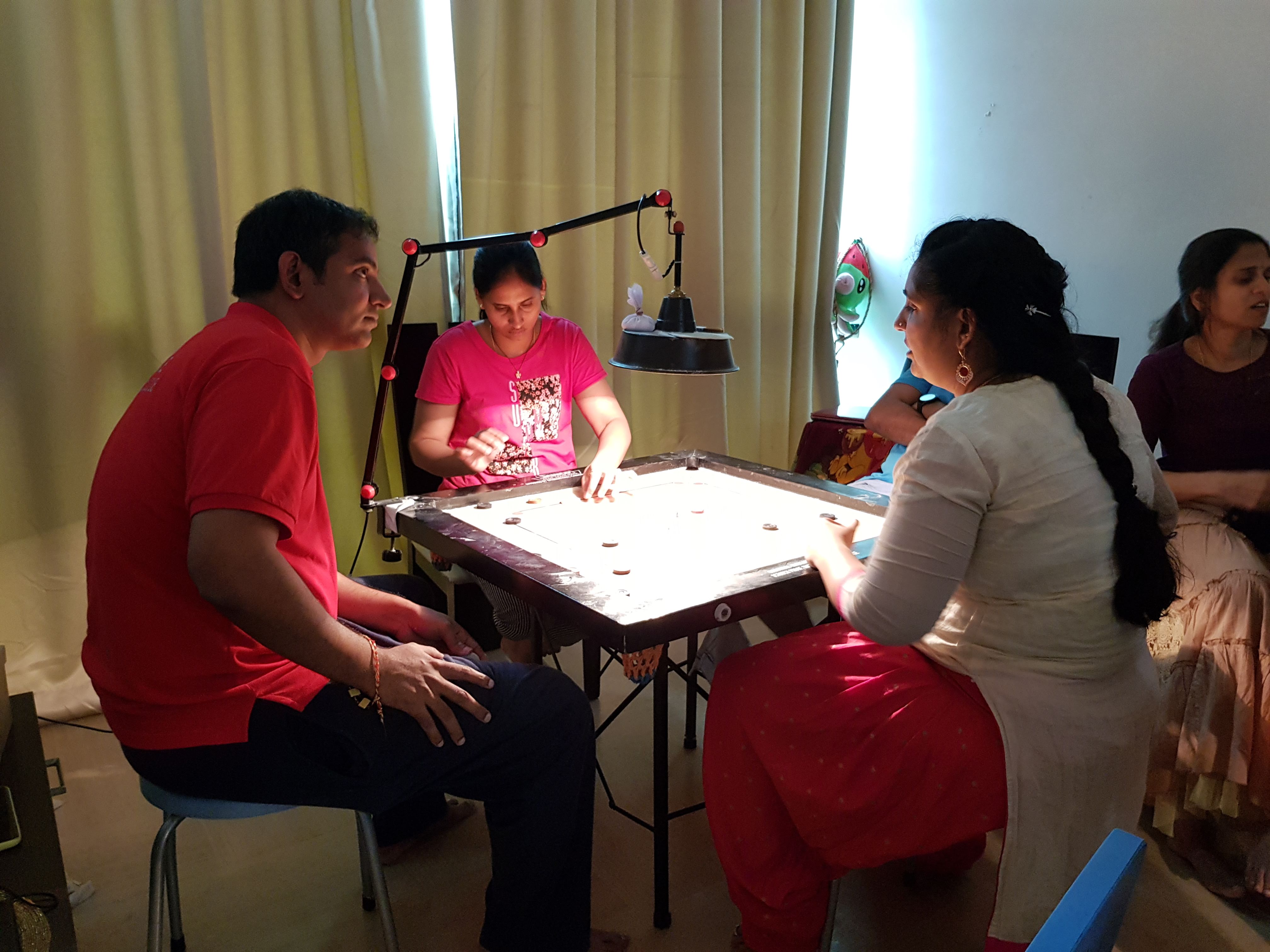 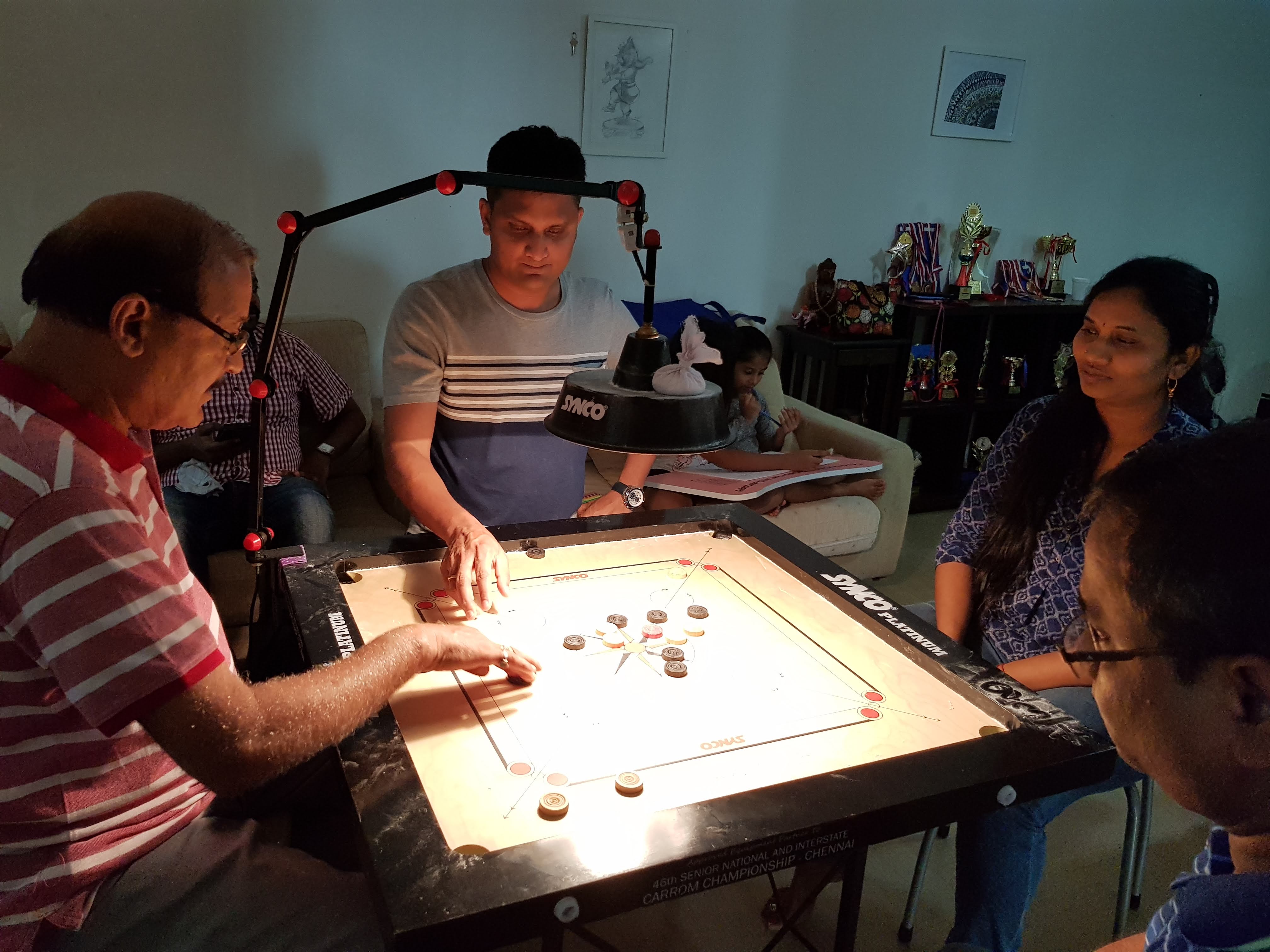 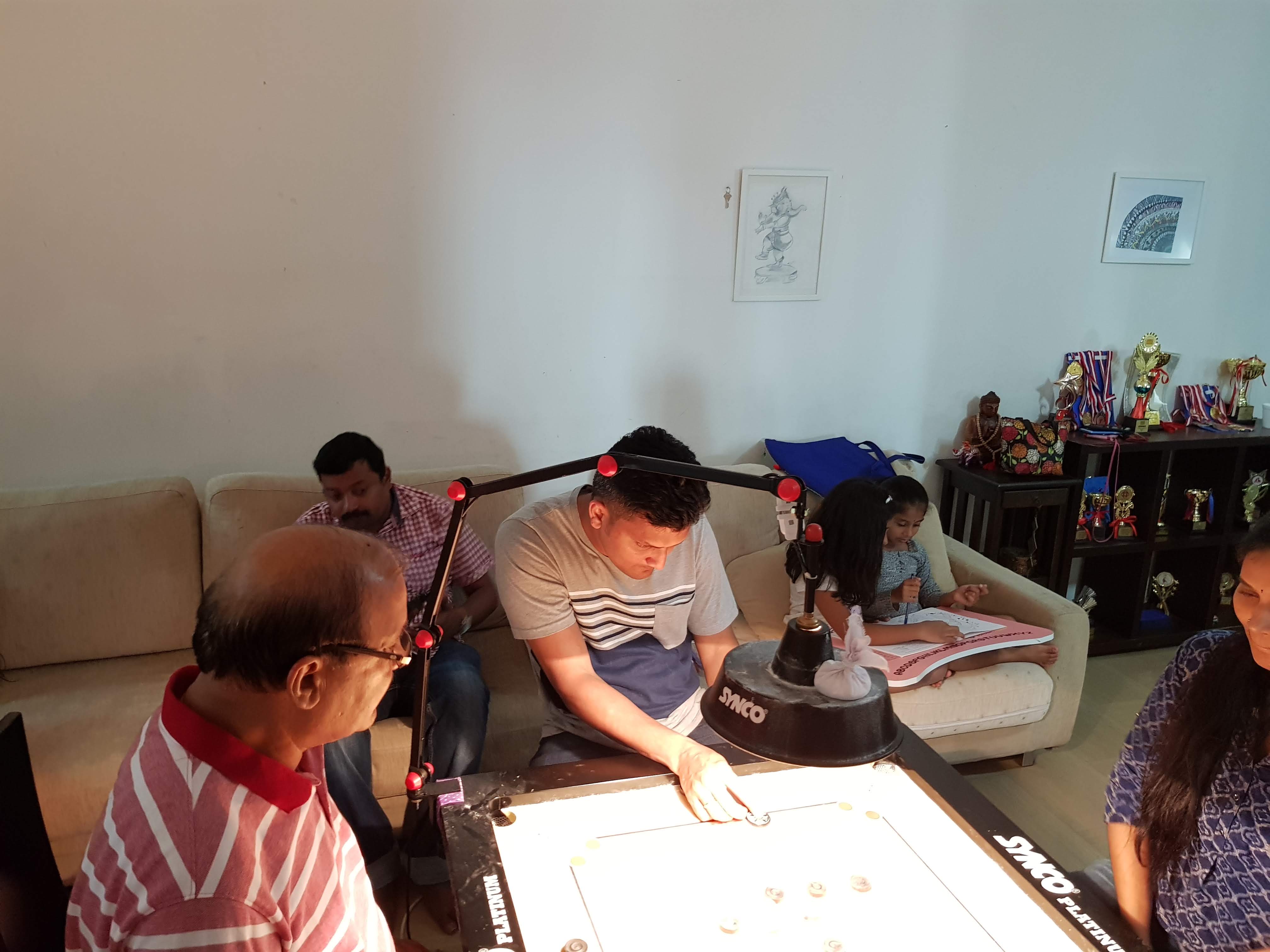 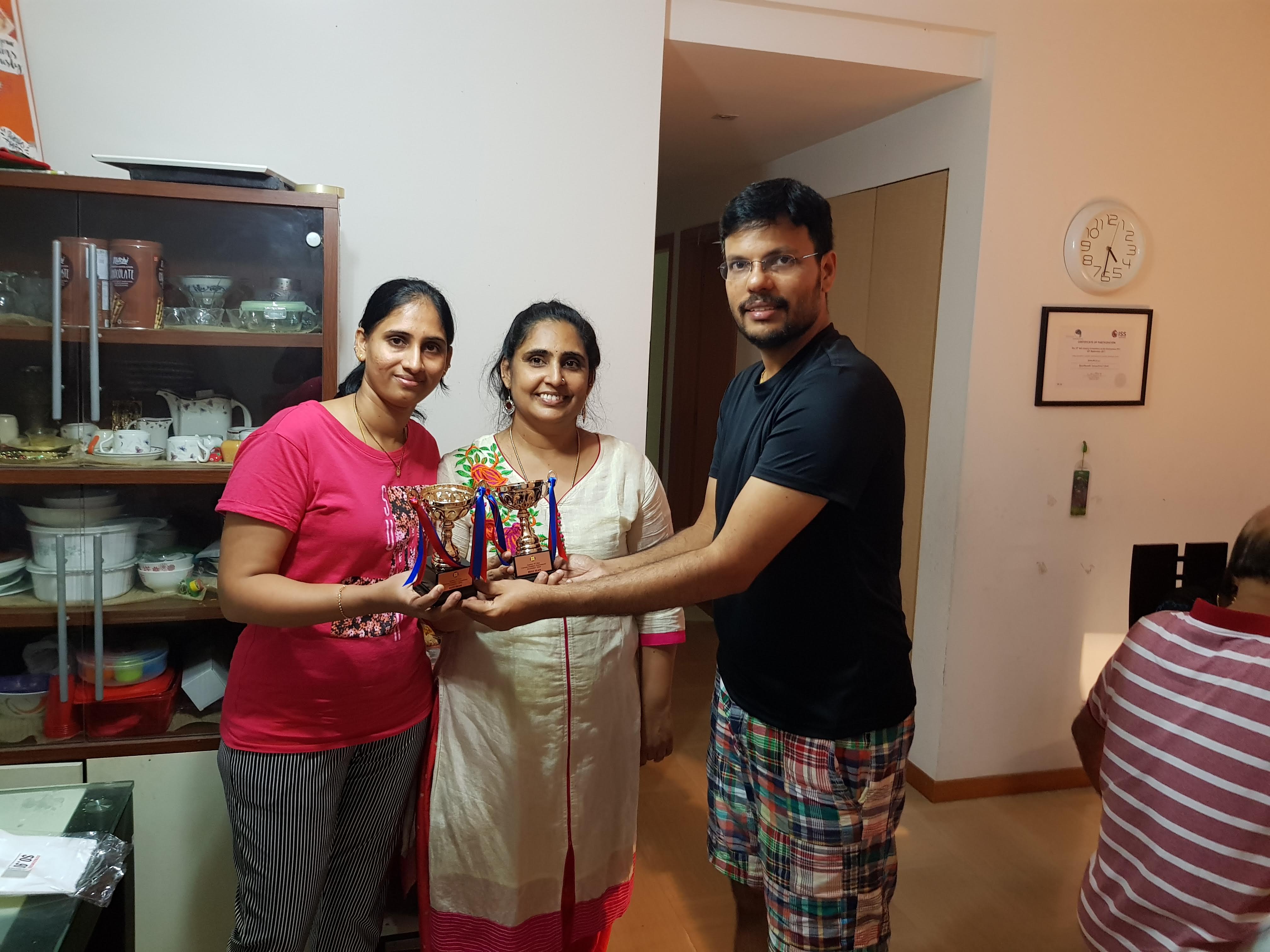 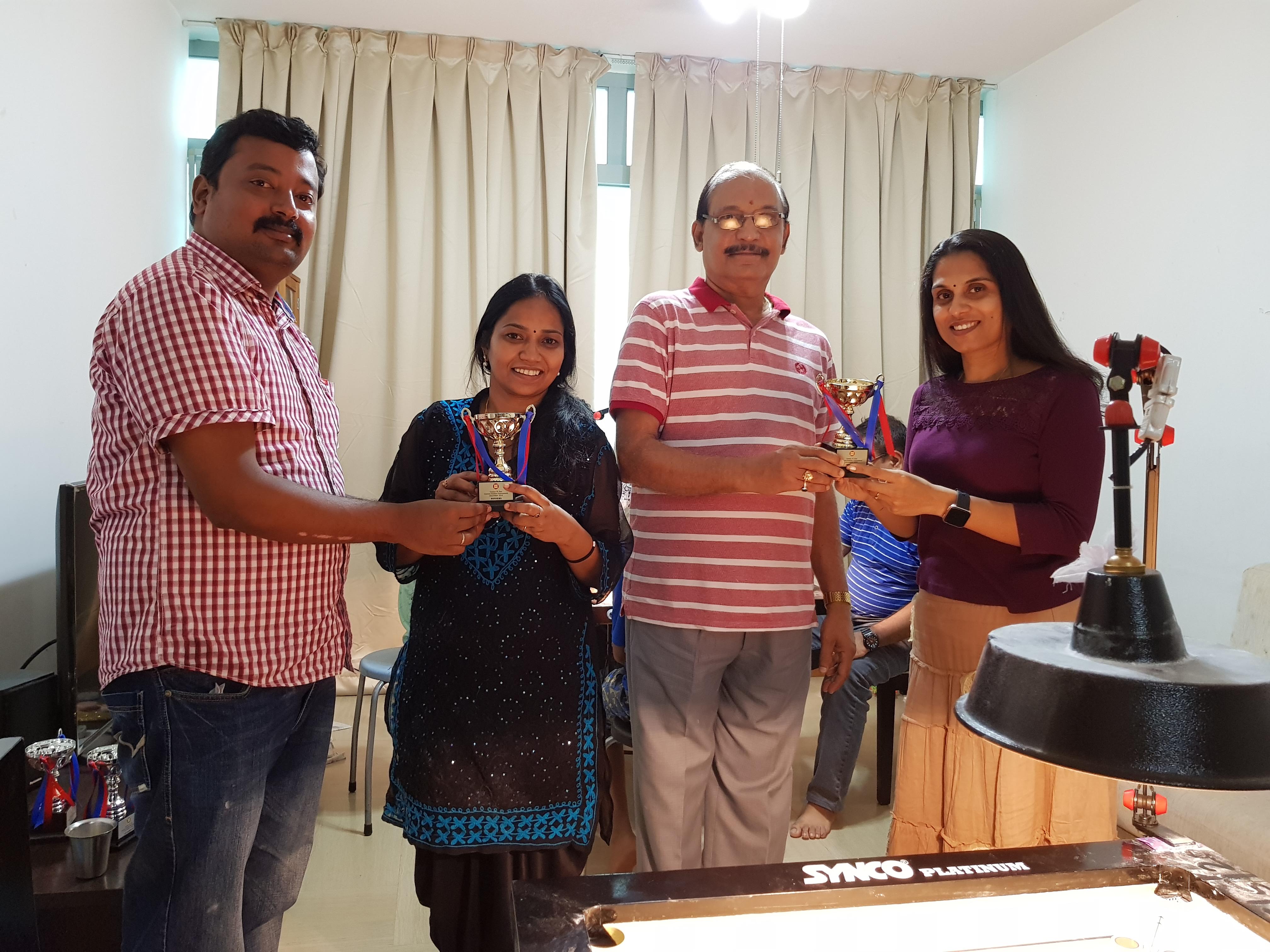 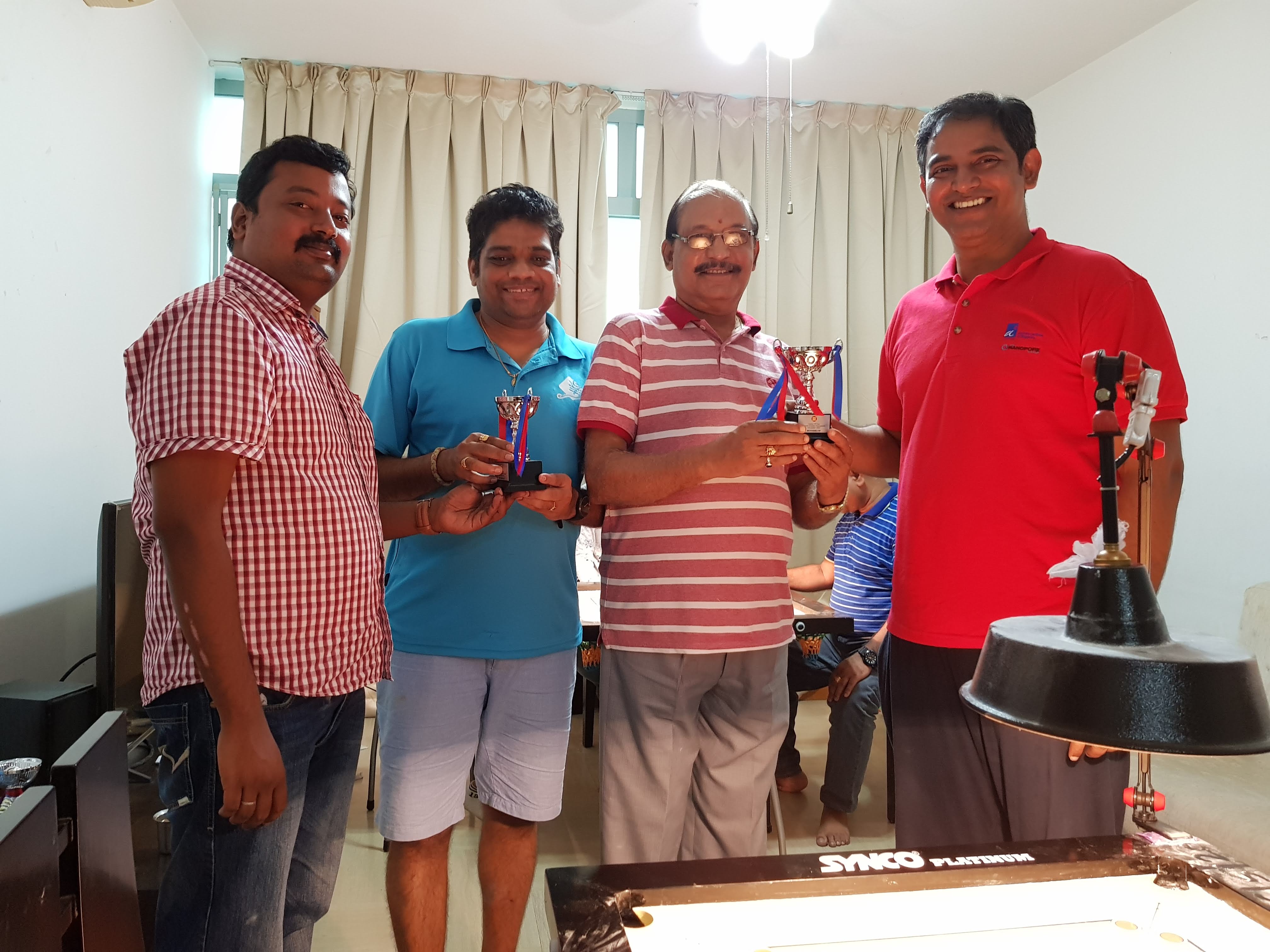